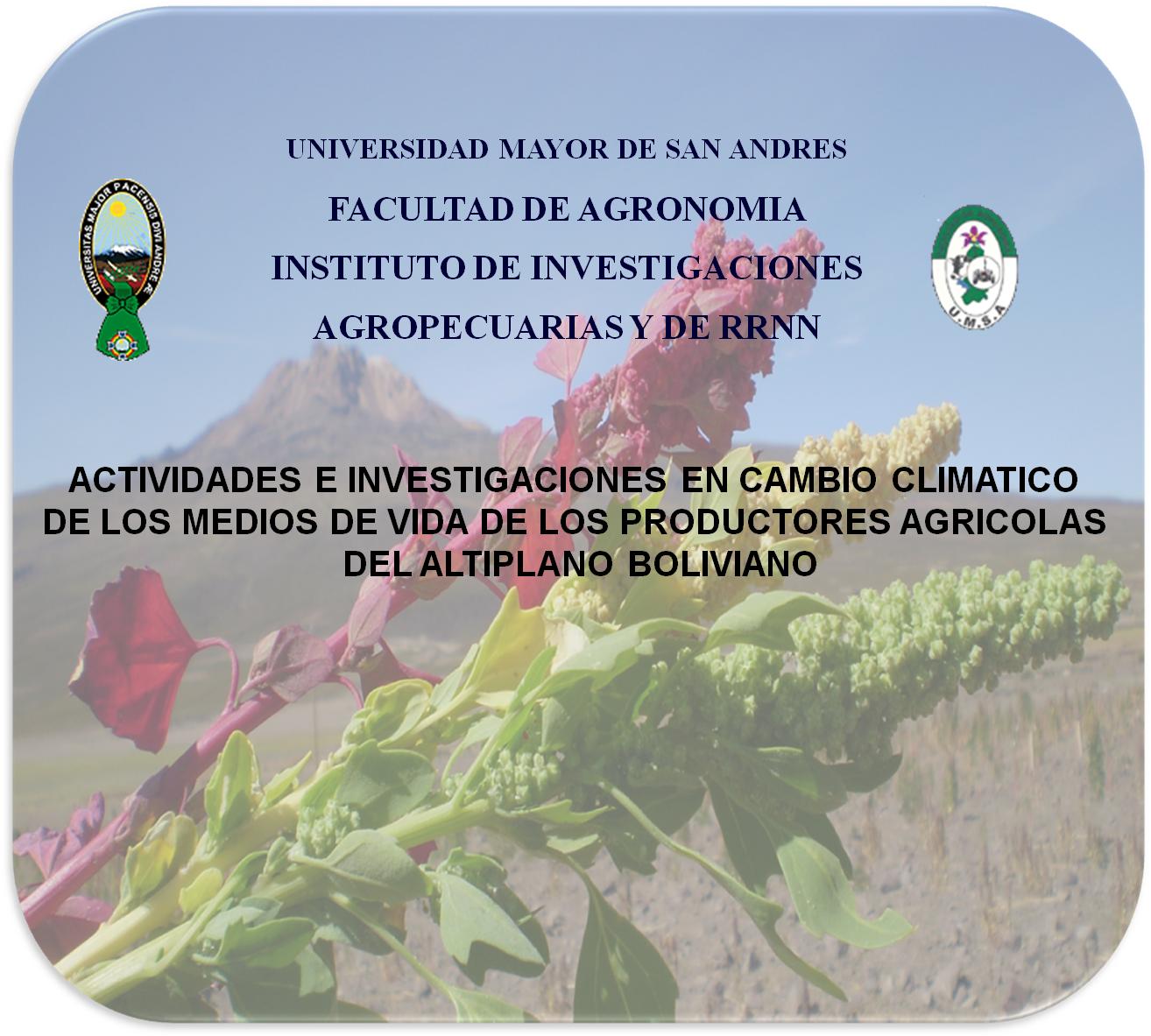 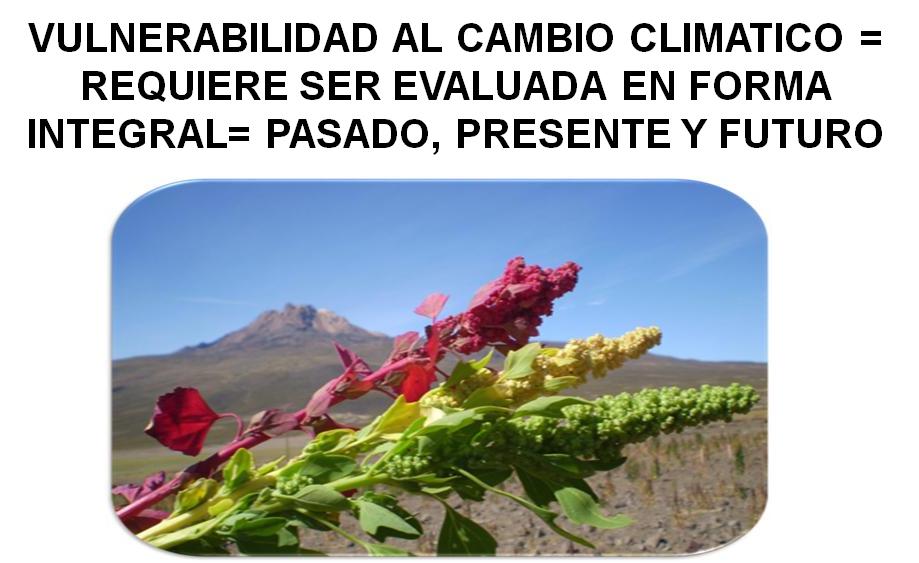 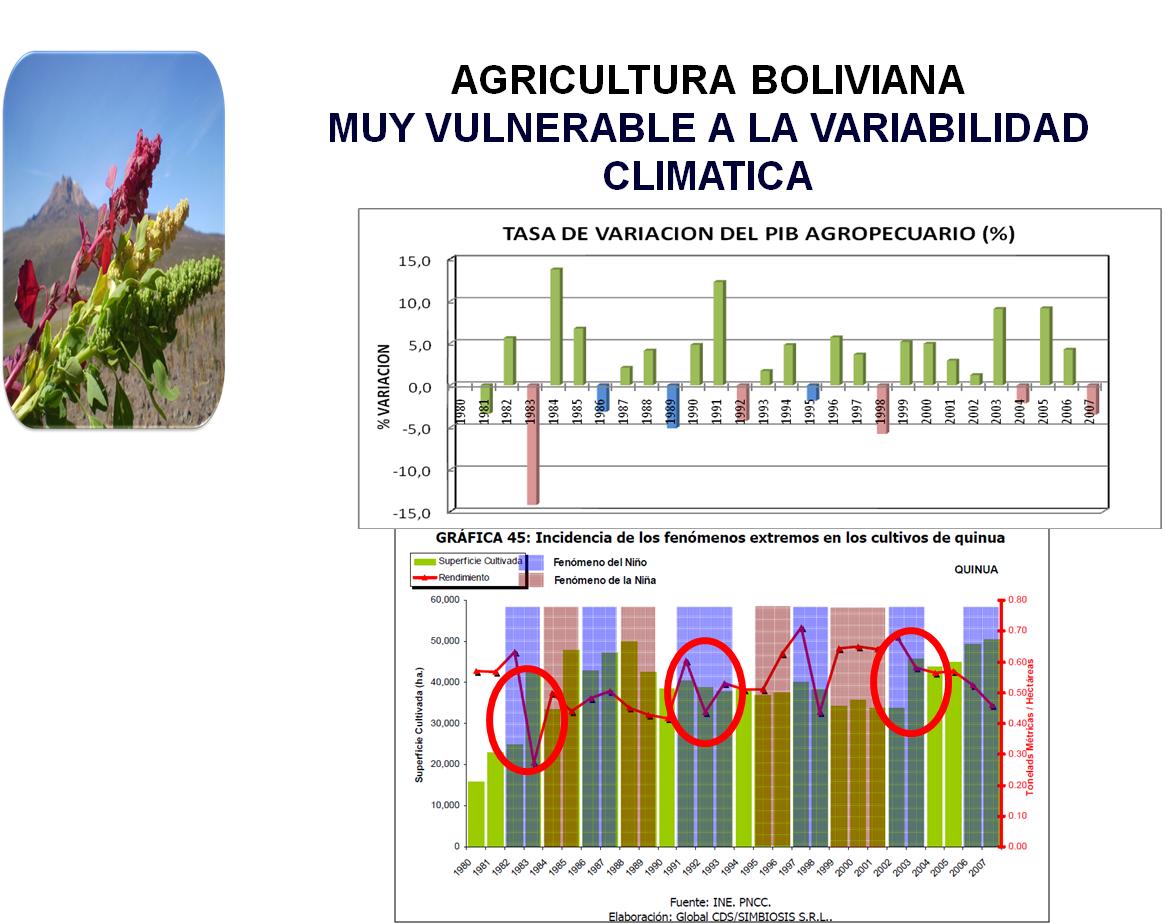 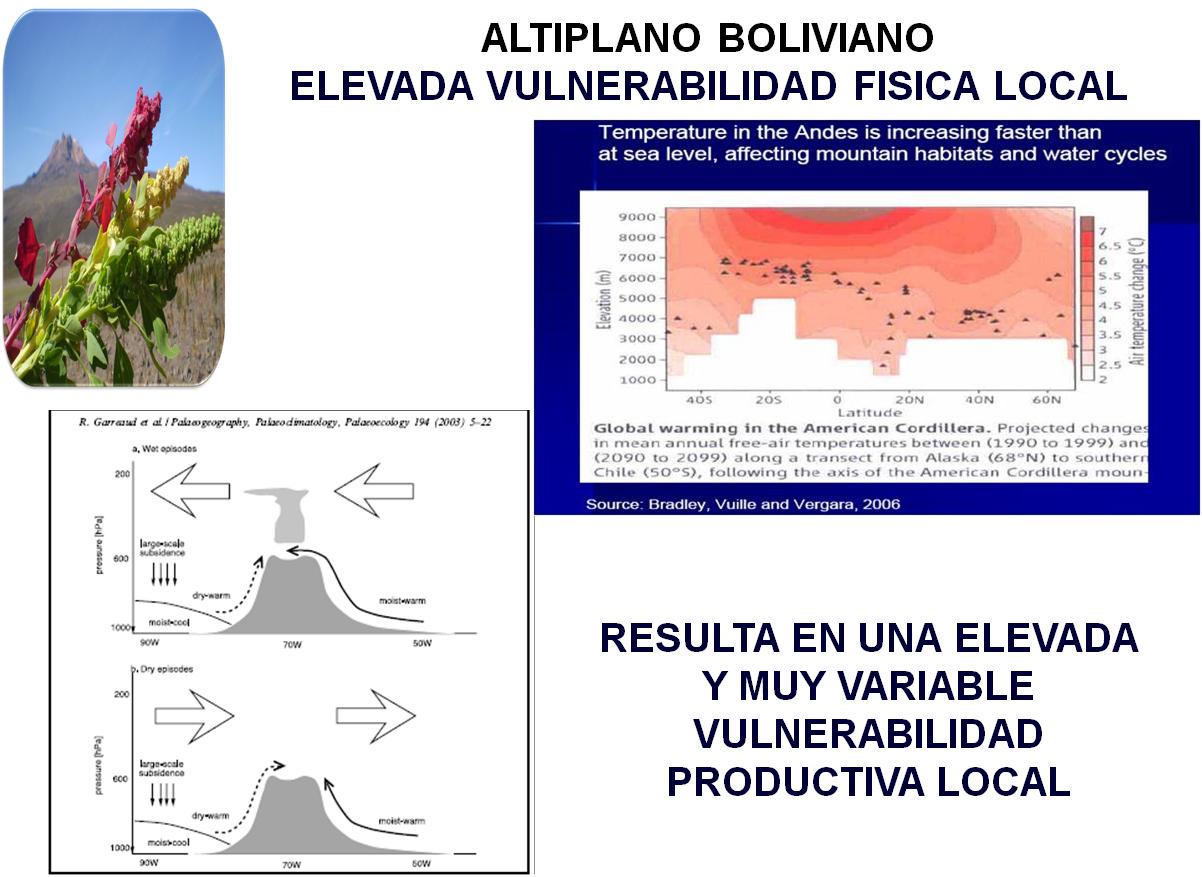 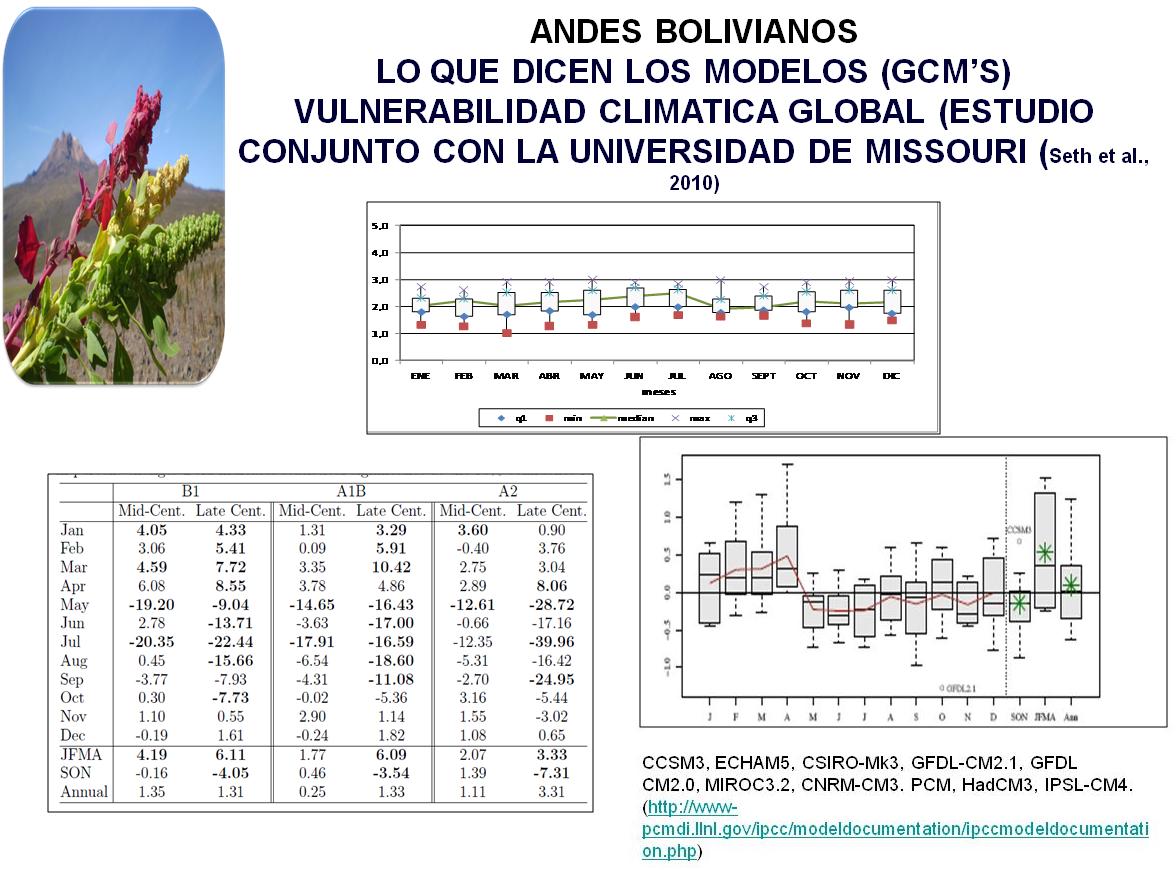 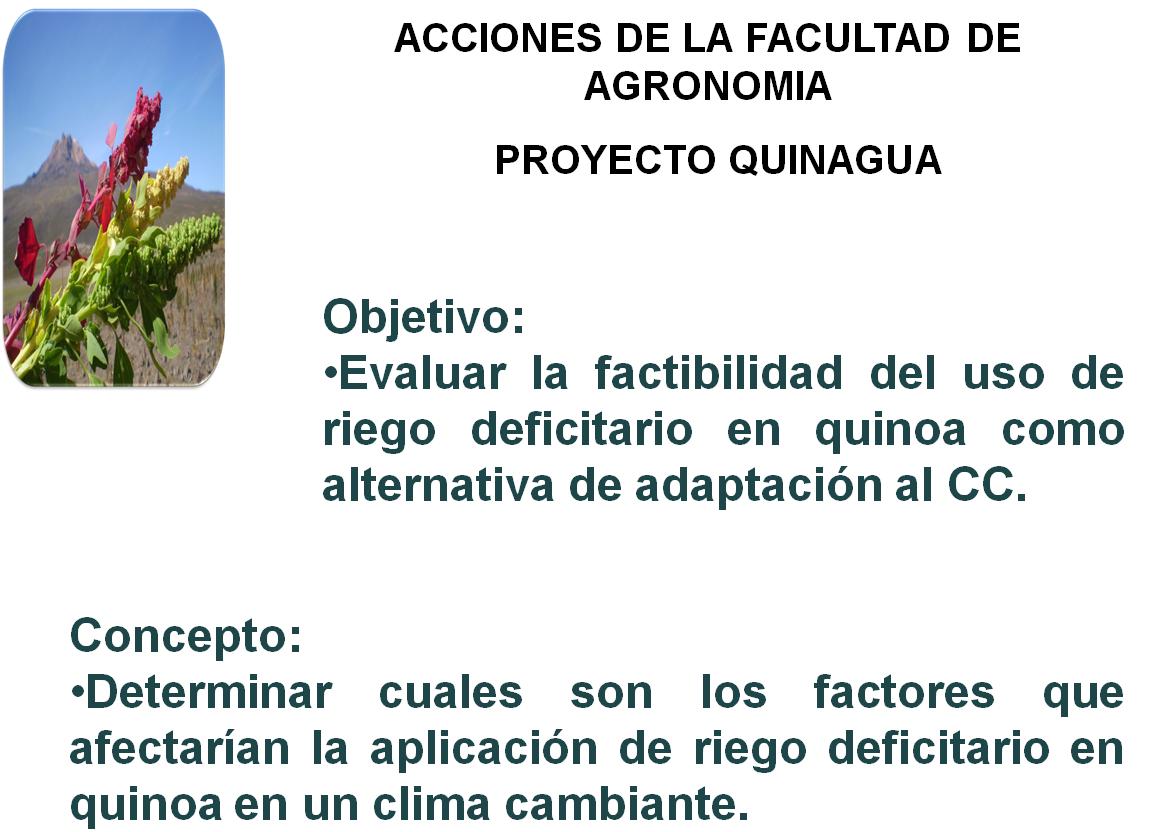 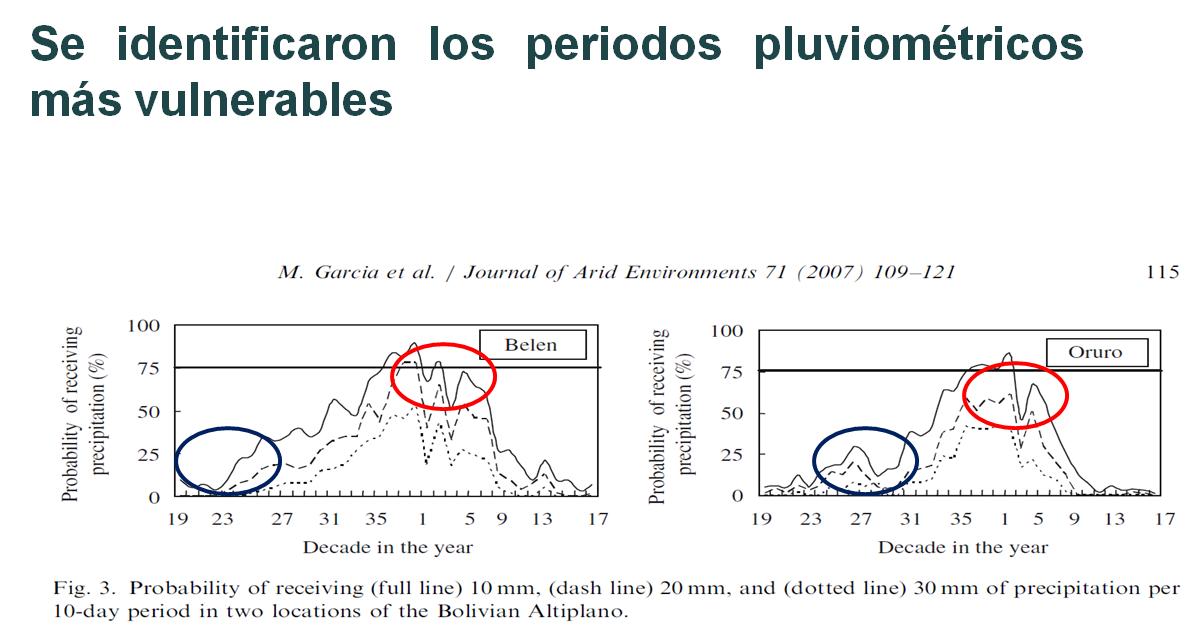 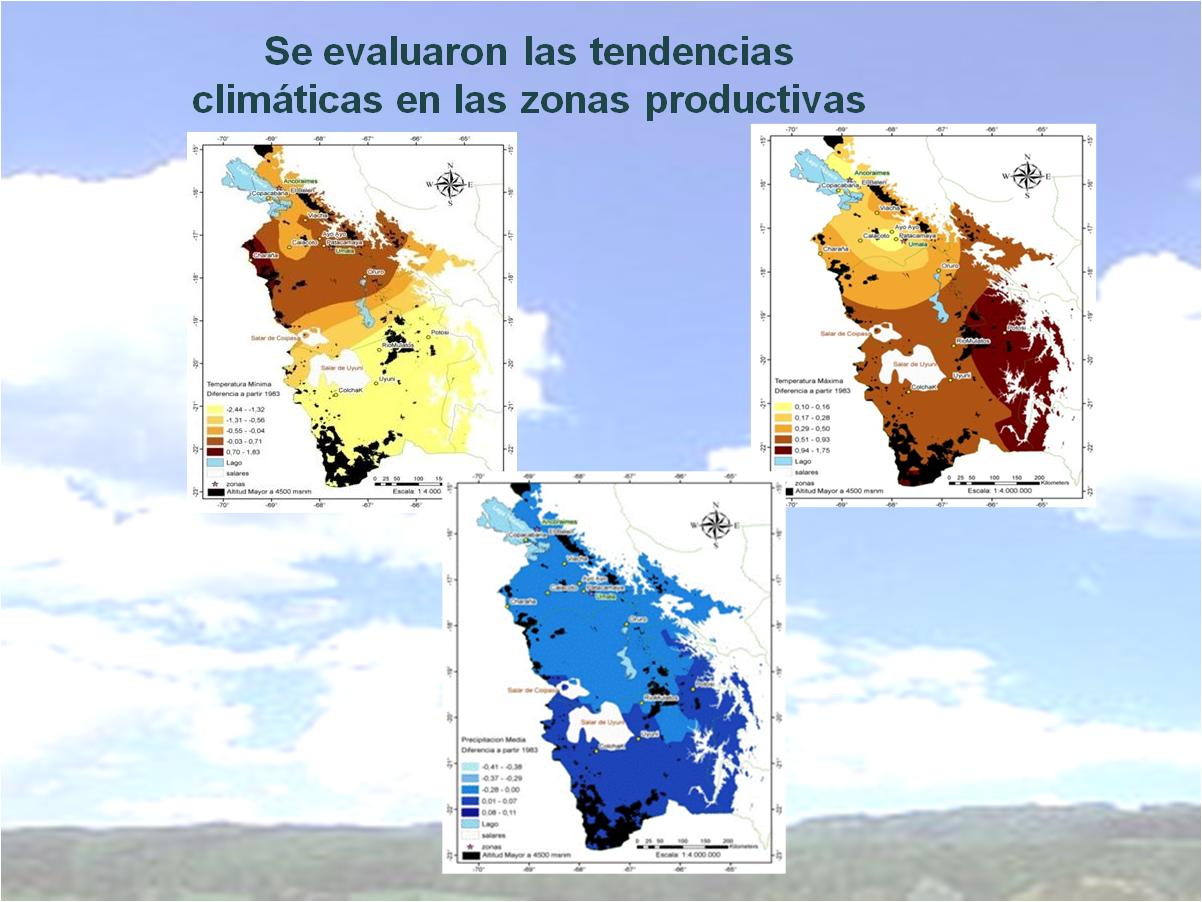 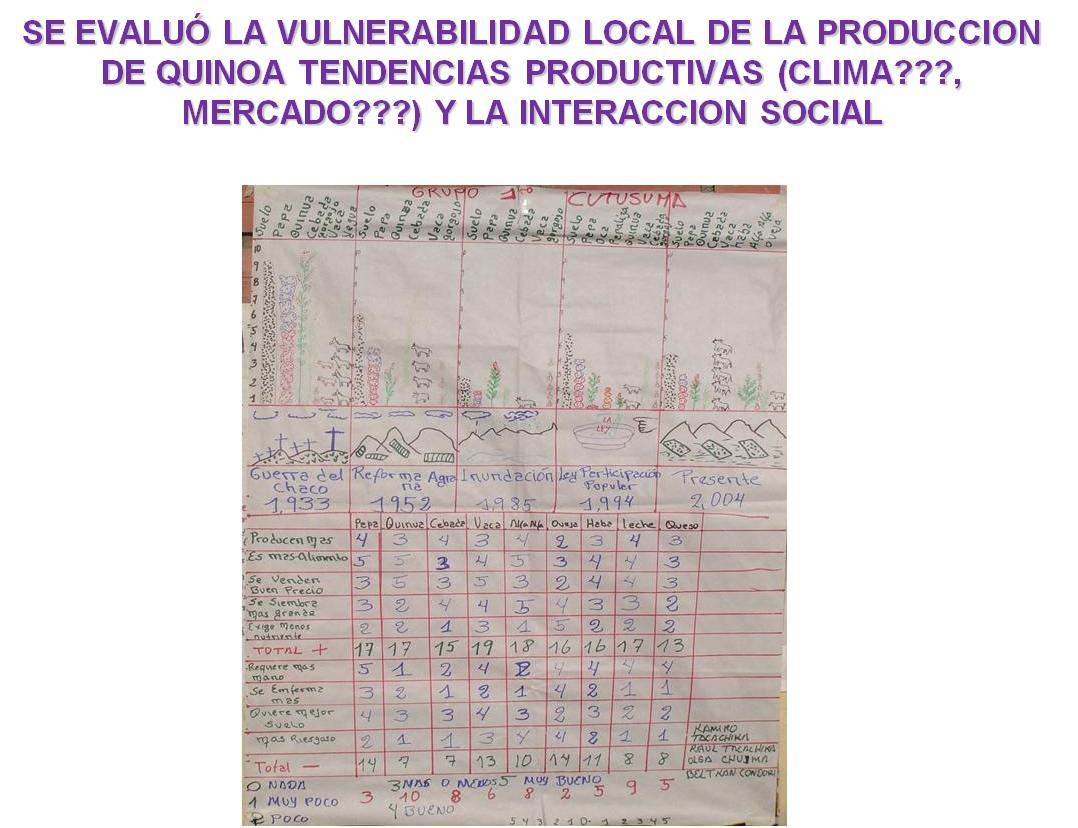 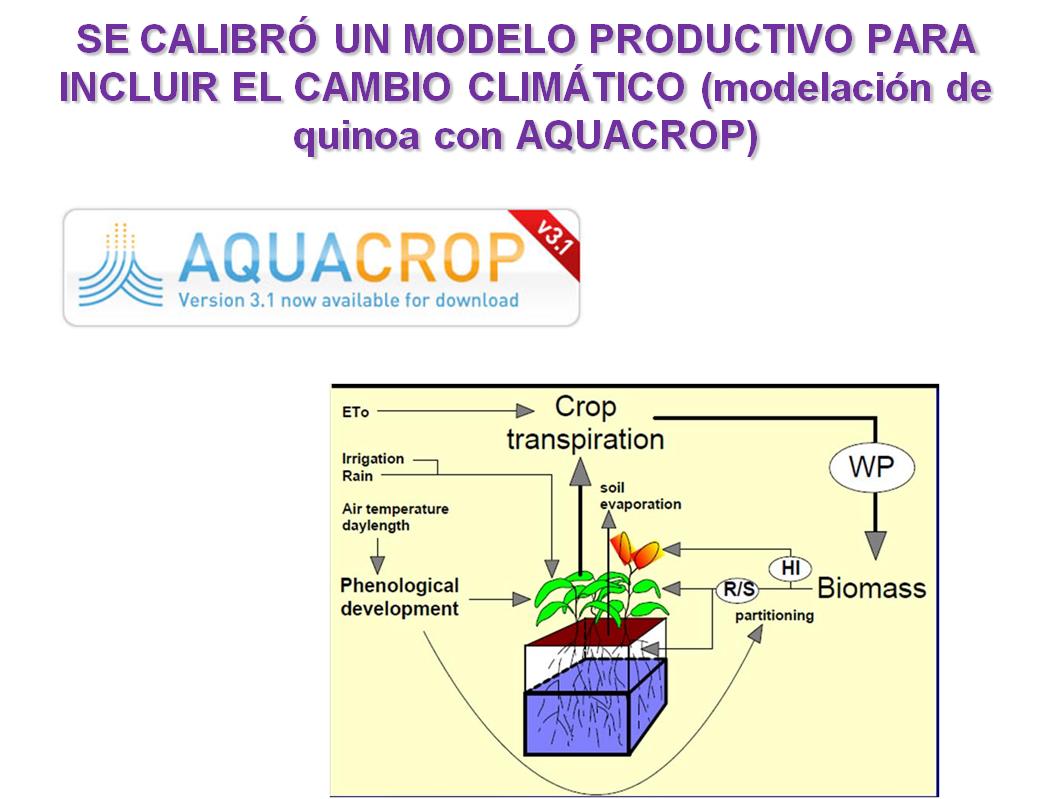 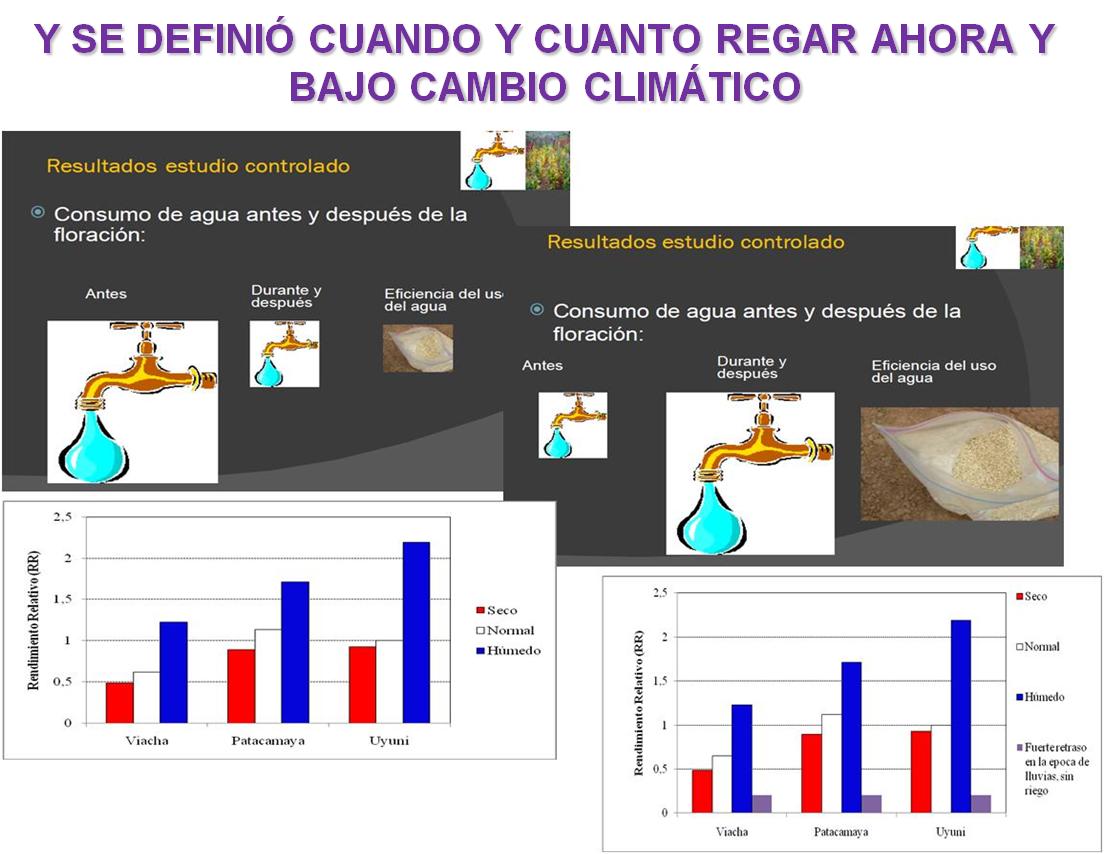 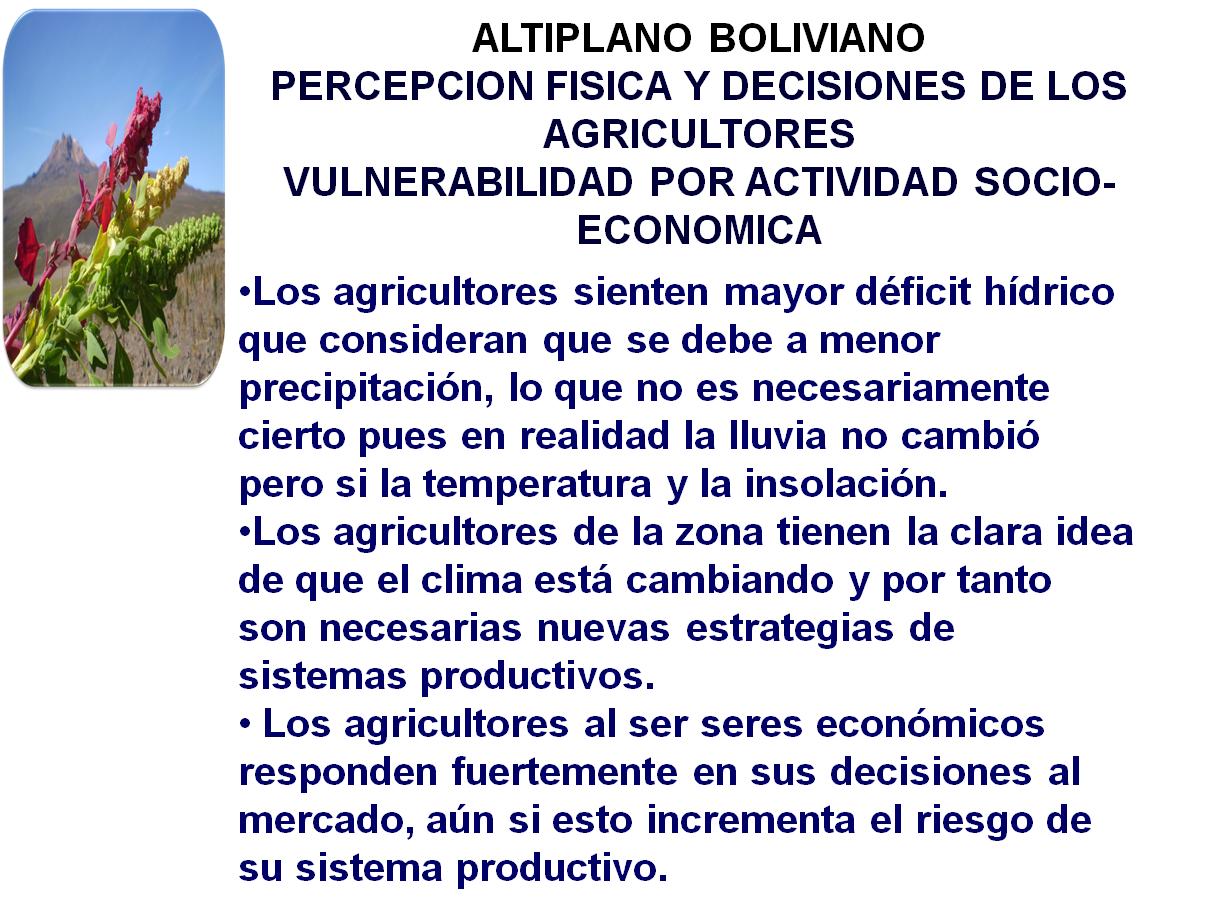 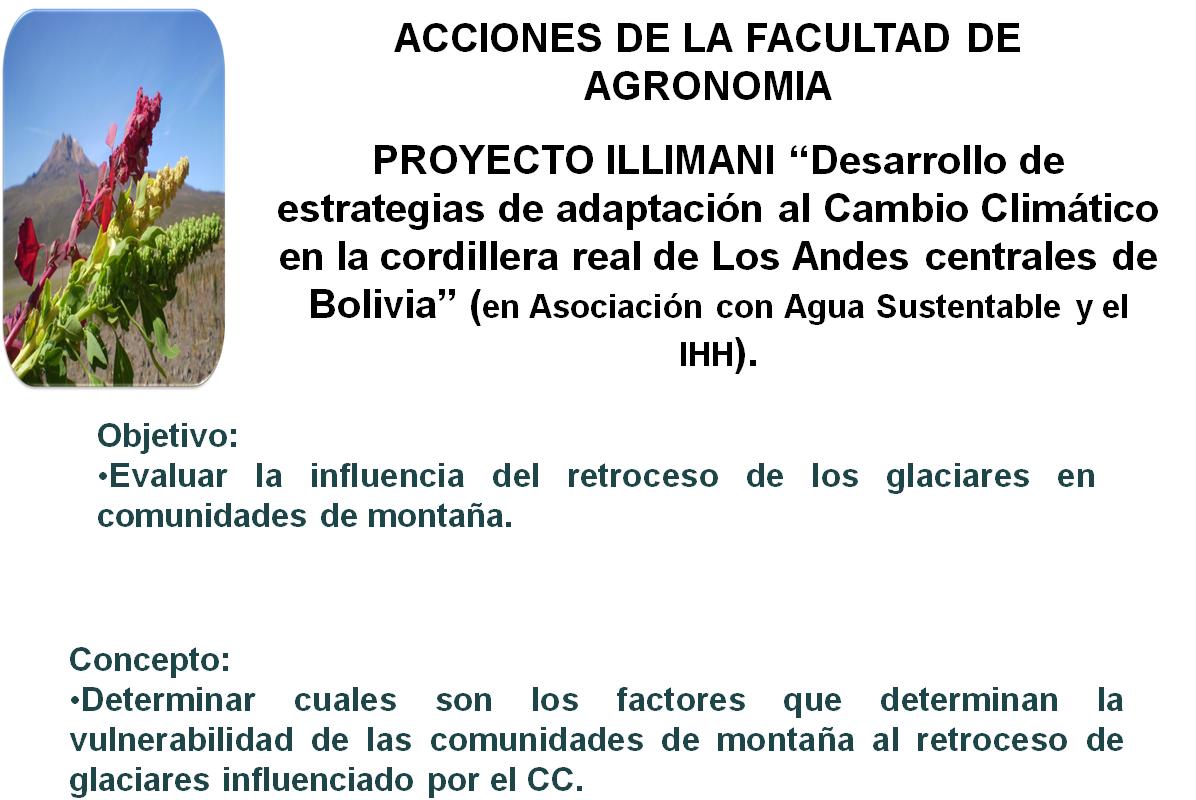 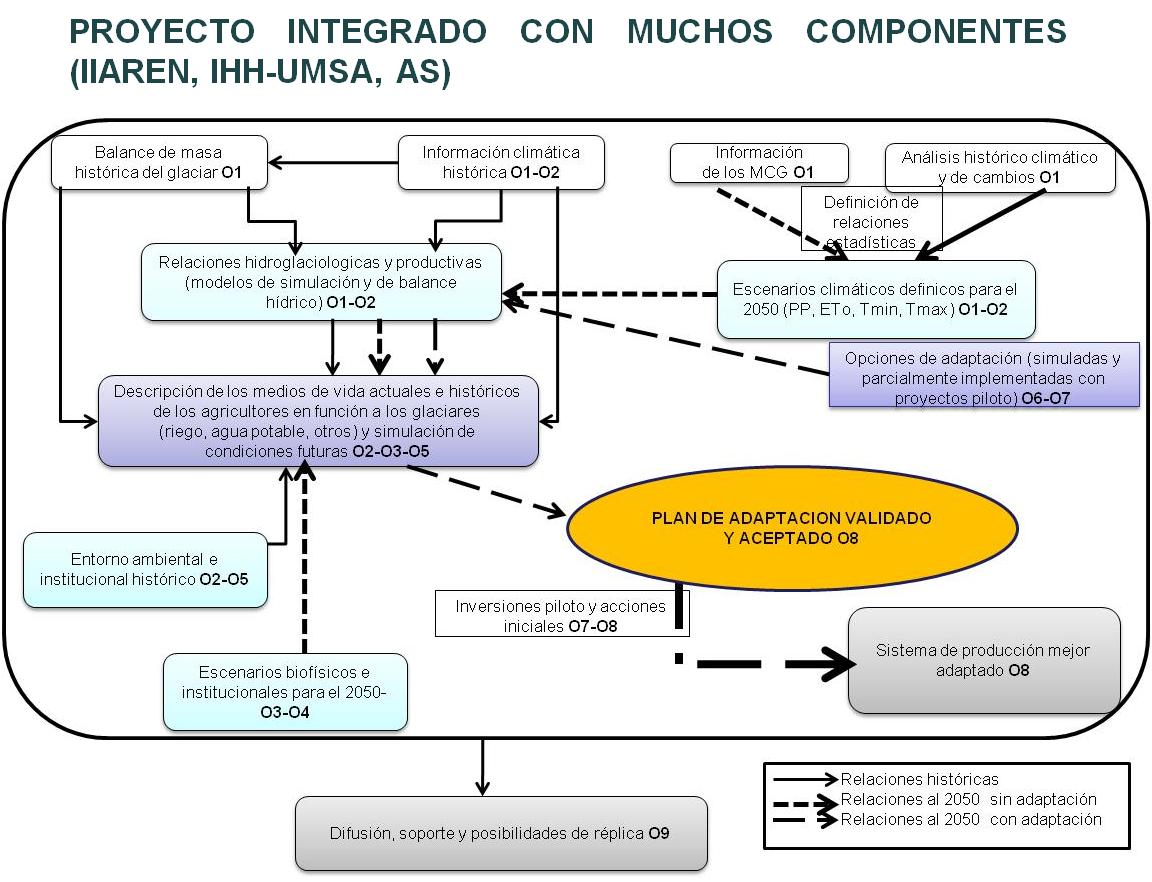 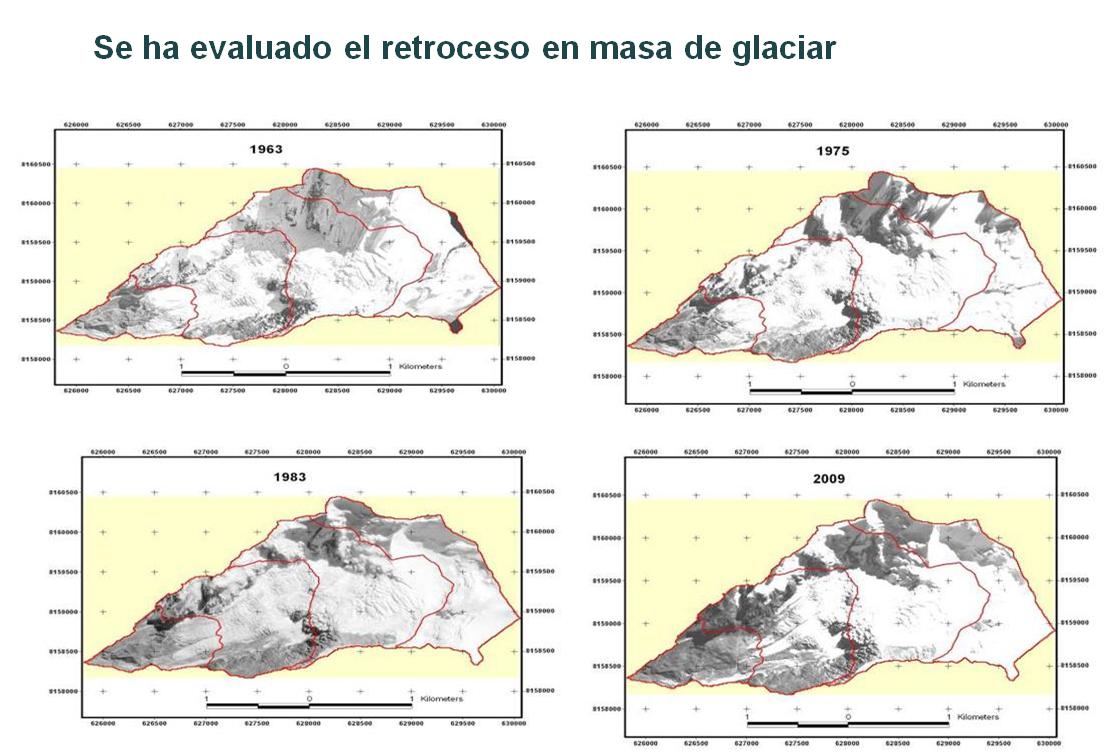 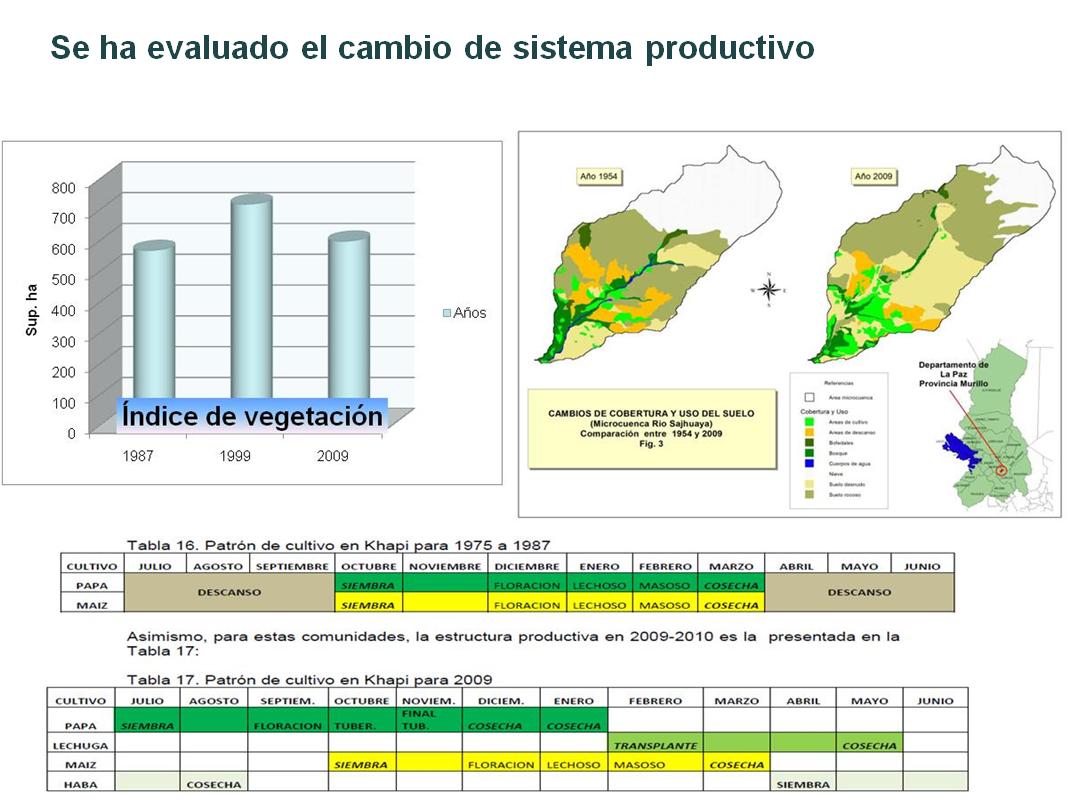 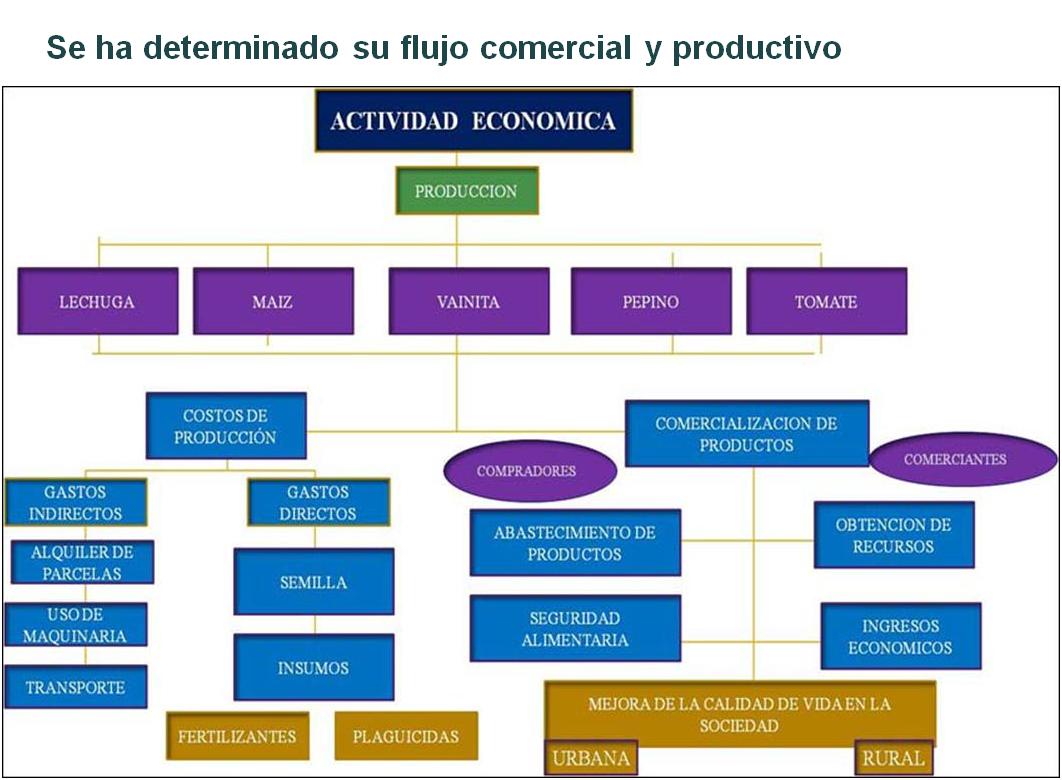 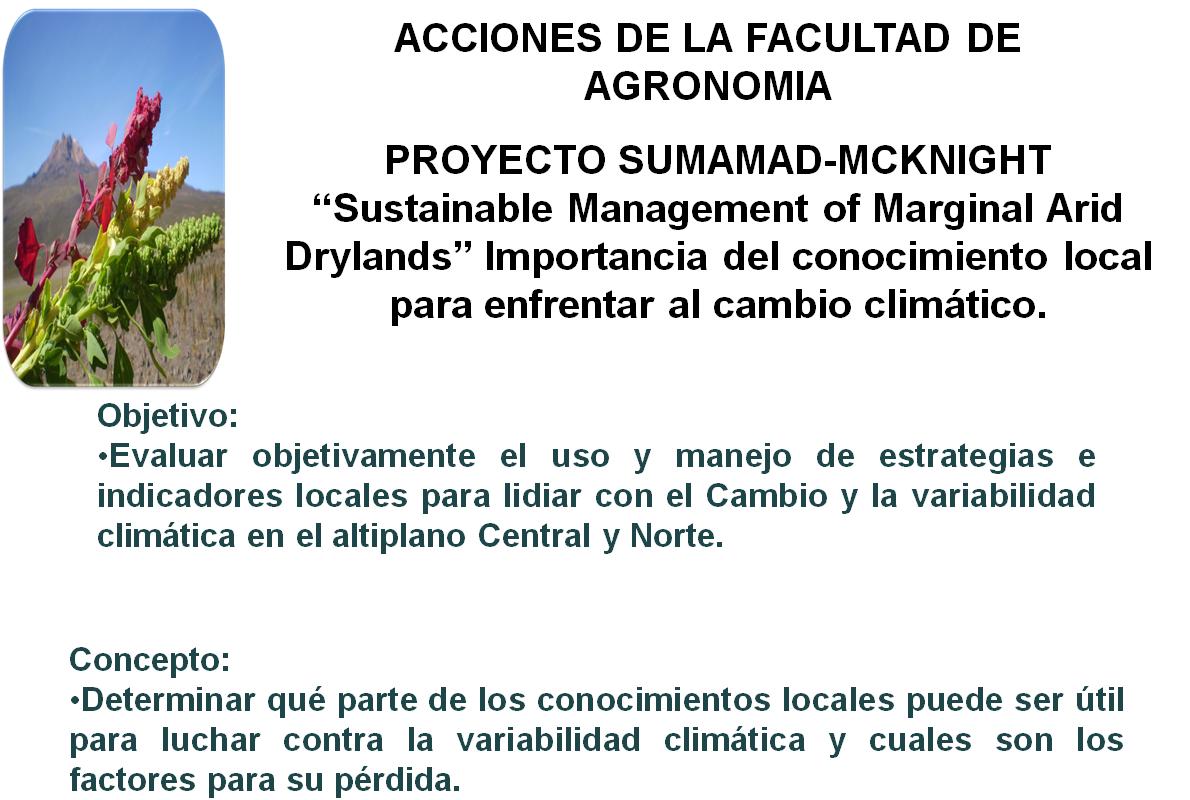 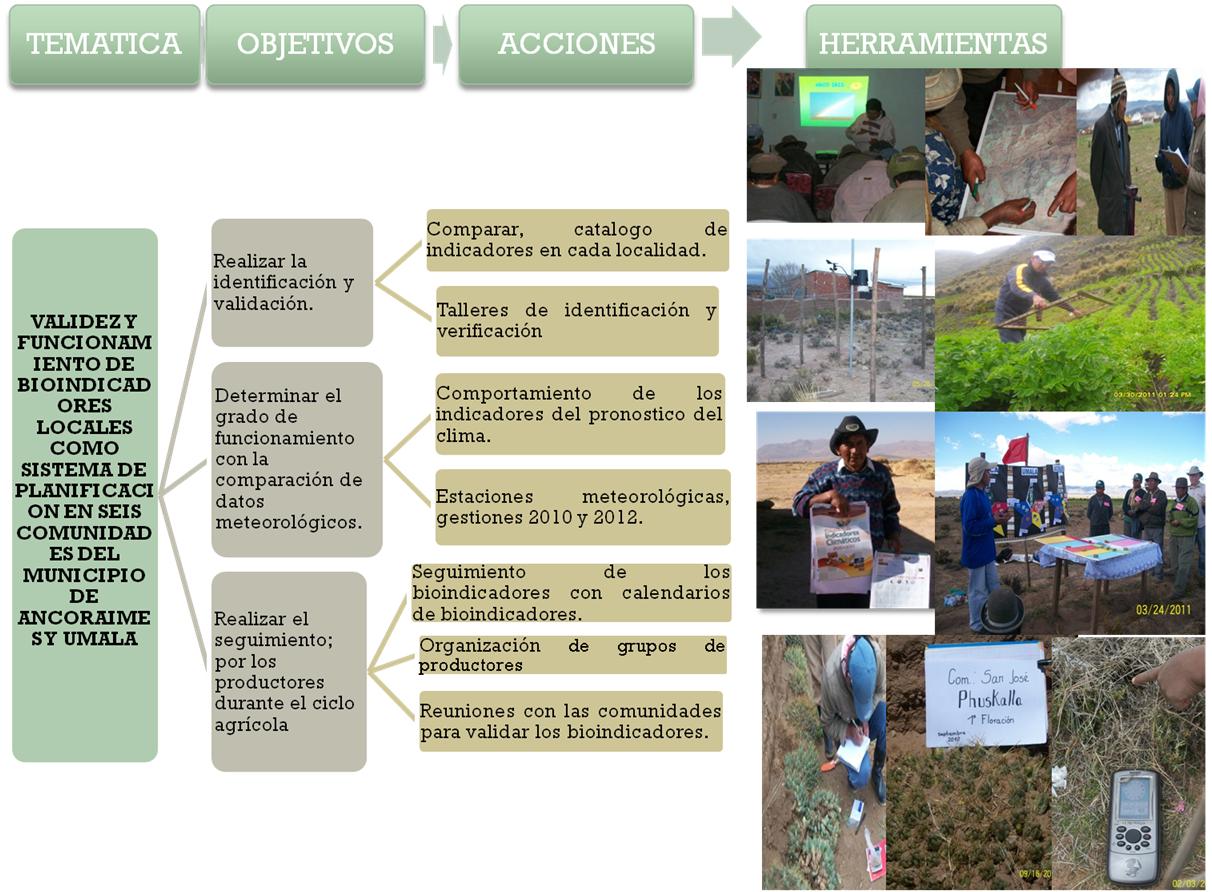 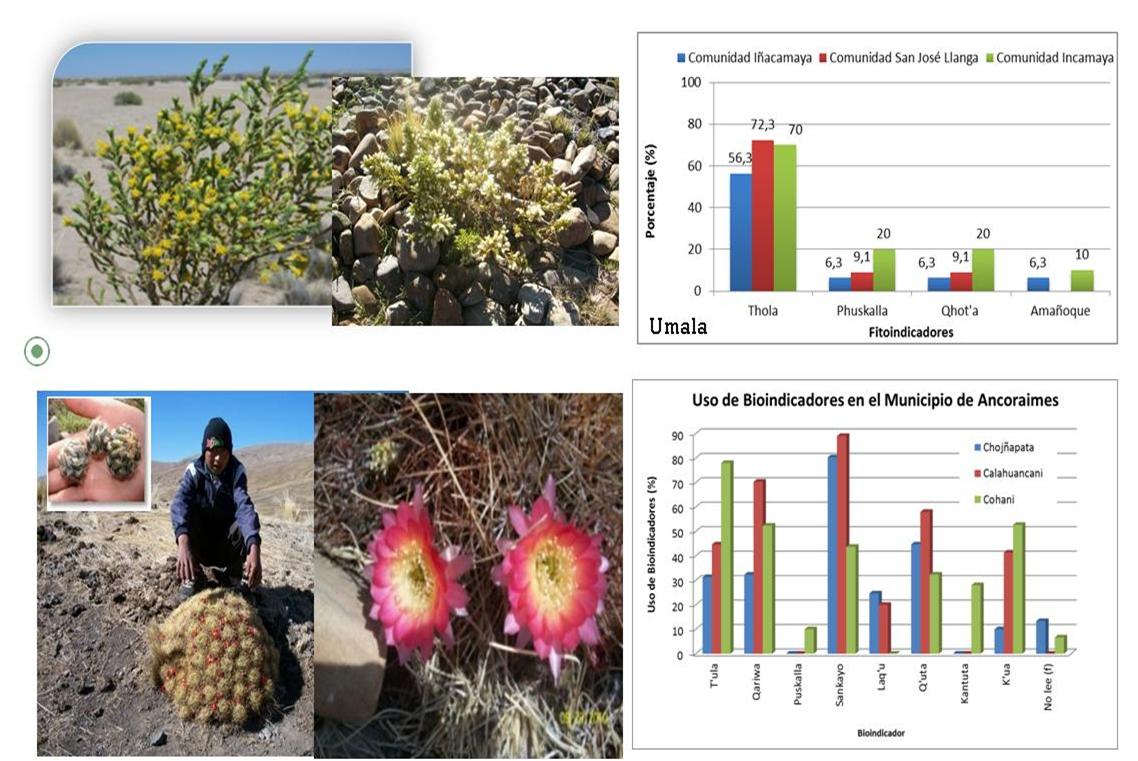 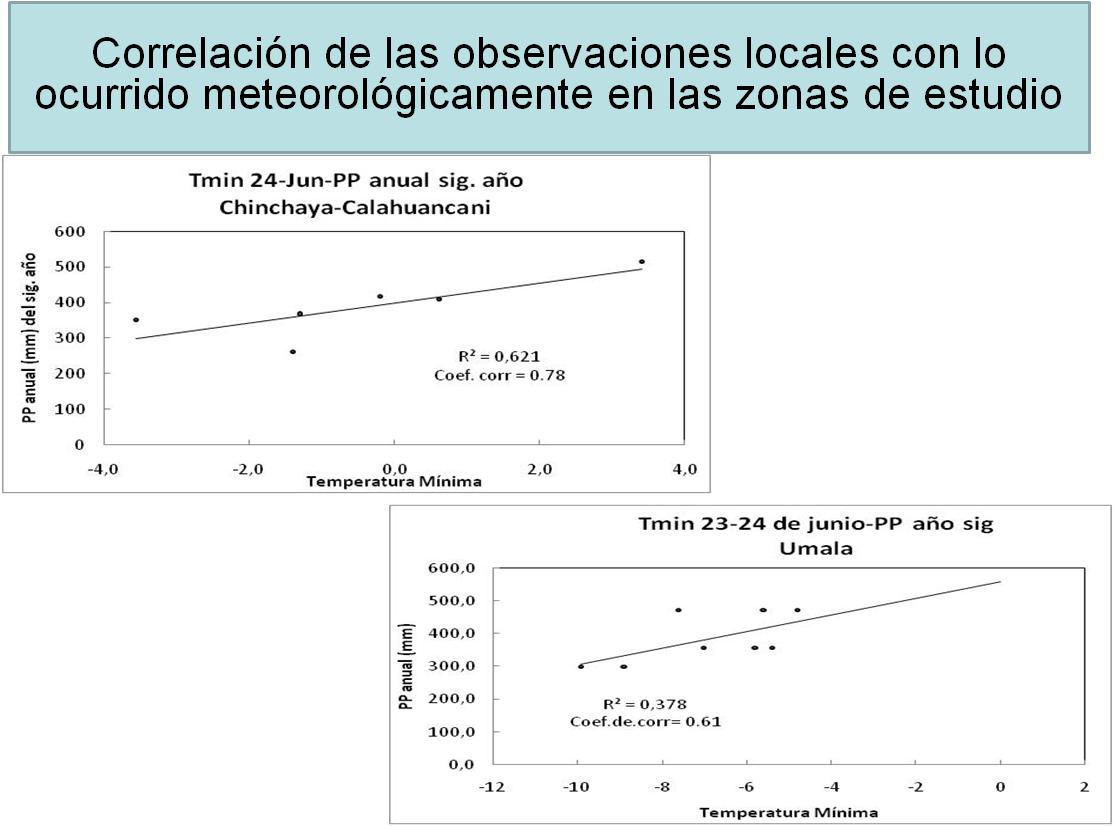 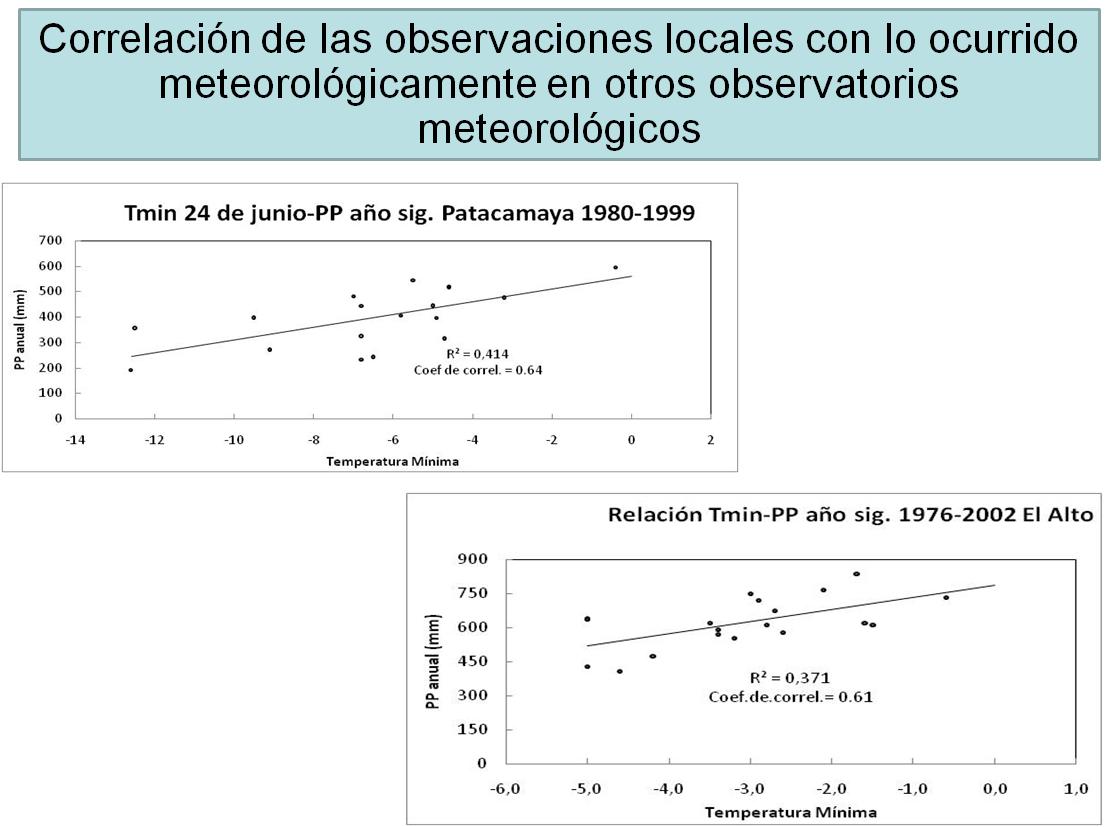 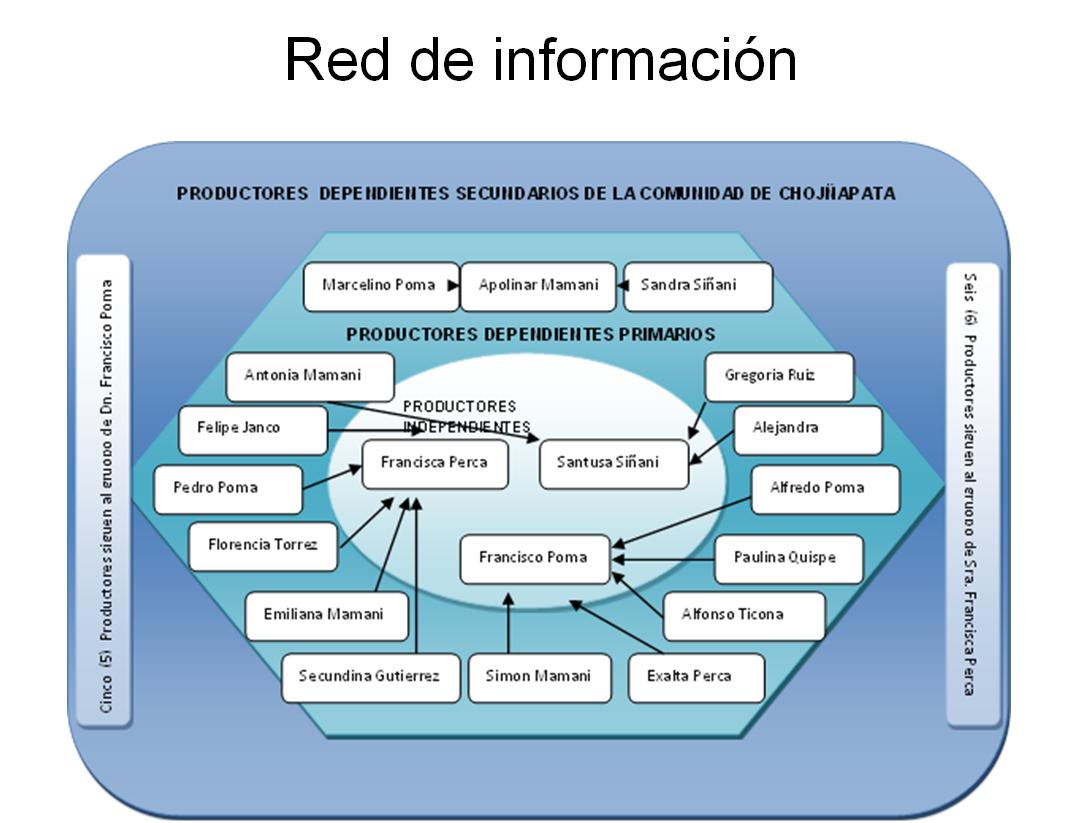 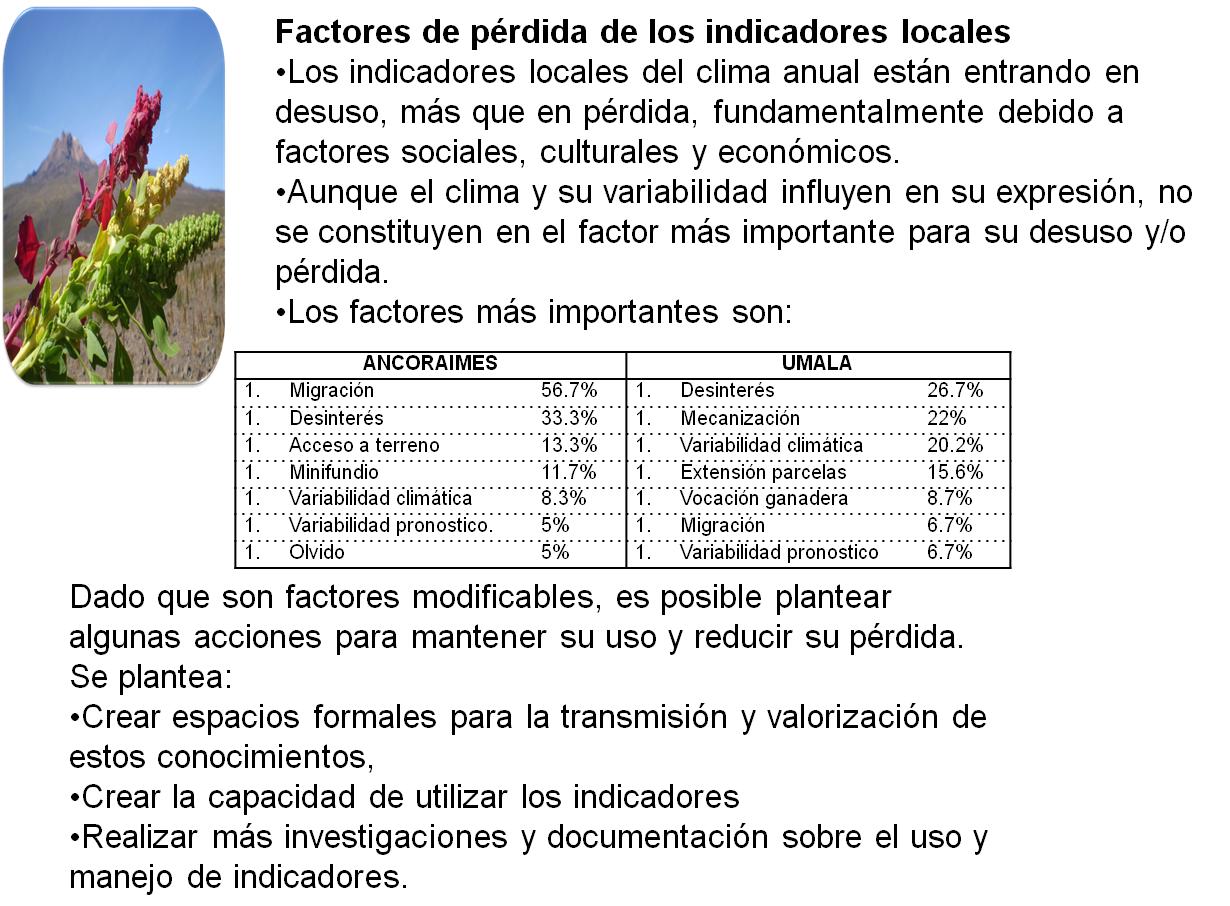 GRACIAS